Figure 2. Photomicrographs indicating the overall quality of a successful Golgi impregnation. (A) A supragranular ...
Cereb Cortex, Volume 19, Issue 9, September 2009, Pages 2131–2144, https://doi.org/10.1093/cercor/bhn234
The content of this slide may be subject to copyright: please see the slide notes for details.
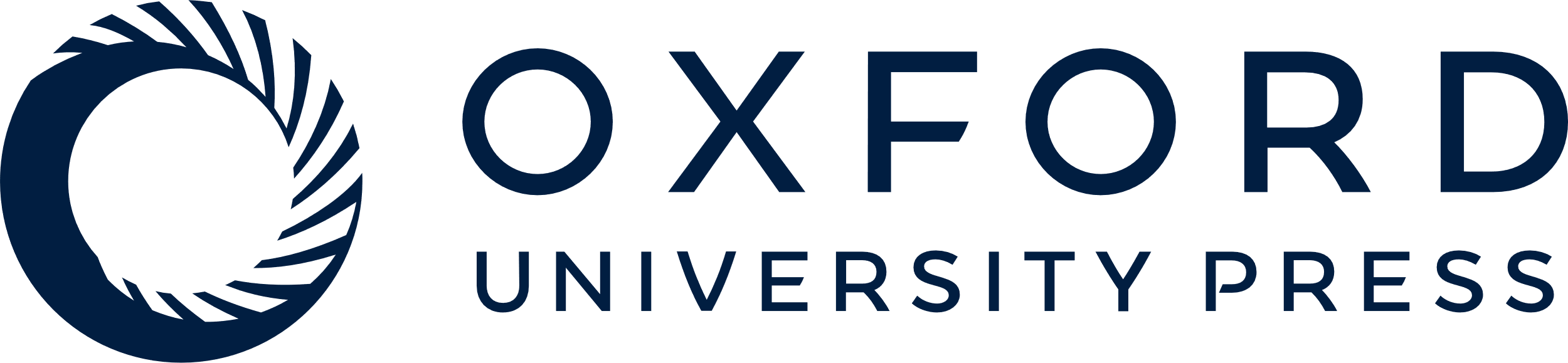 [Speaker Notes: Figure 2. Photomicrographs indicating the overall quality of a successful Golgi impregnation. (A) A supragranular pyramidal cell from the precentral insular gyrus of subject F28. Scale bar = 50 μm. (B) A dendritic arbor from a supragranular pyramidal cell in the precentral insular gyrus of subject F34 illustrating dendritic spines. Scale bar = 25 μm.


Unless provided in the caption above, the following copyright applies to the content of this slide: © The Author 2009. Published by Oxford University Press. All rights reserved. For permissions, please e-mail: journals.permissions@oxfordjournals.org]